Puffery
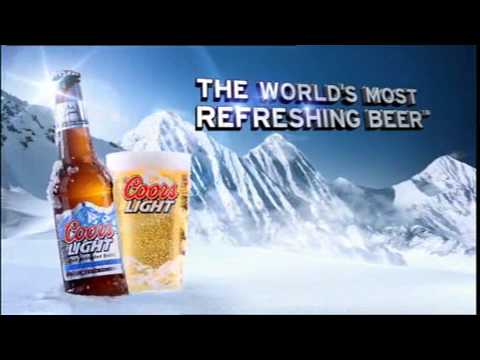 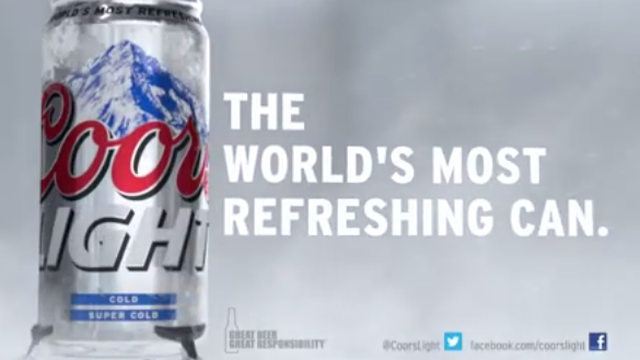 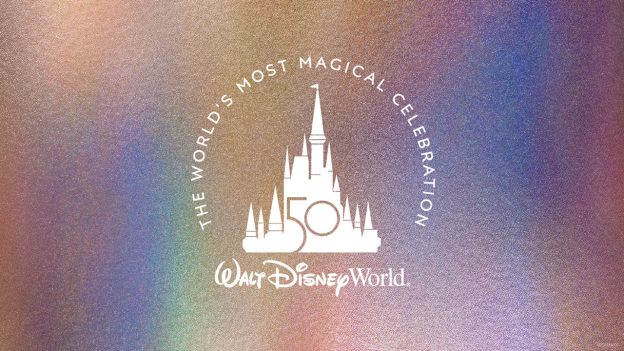 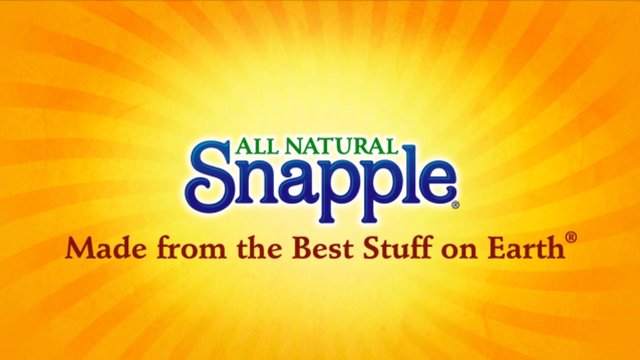 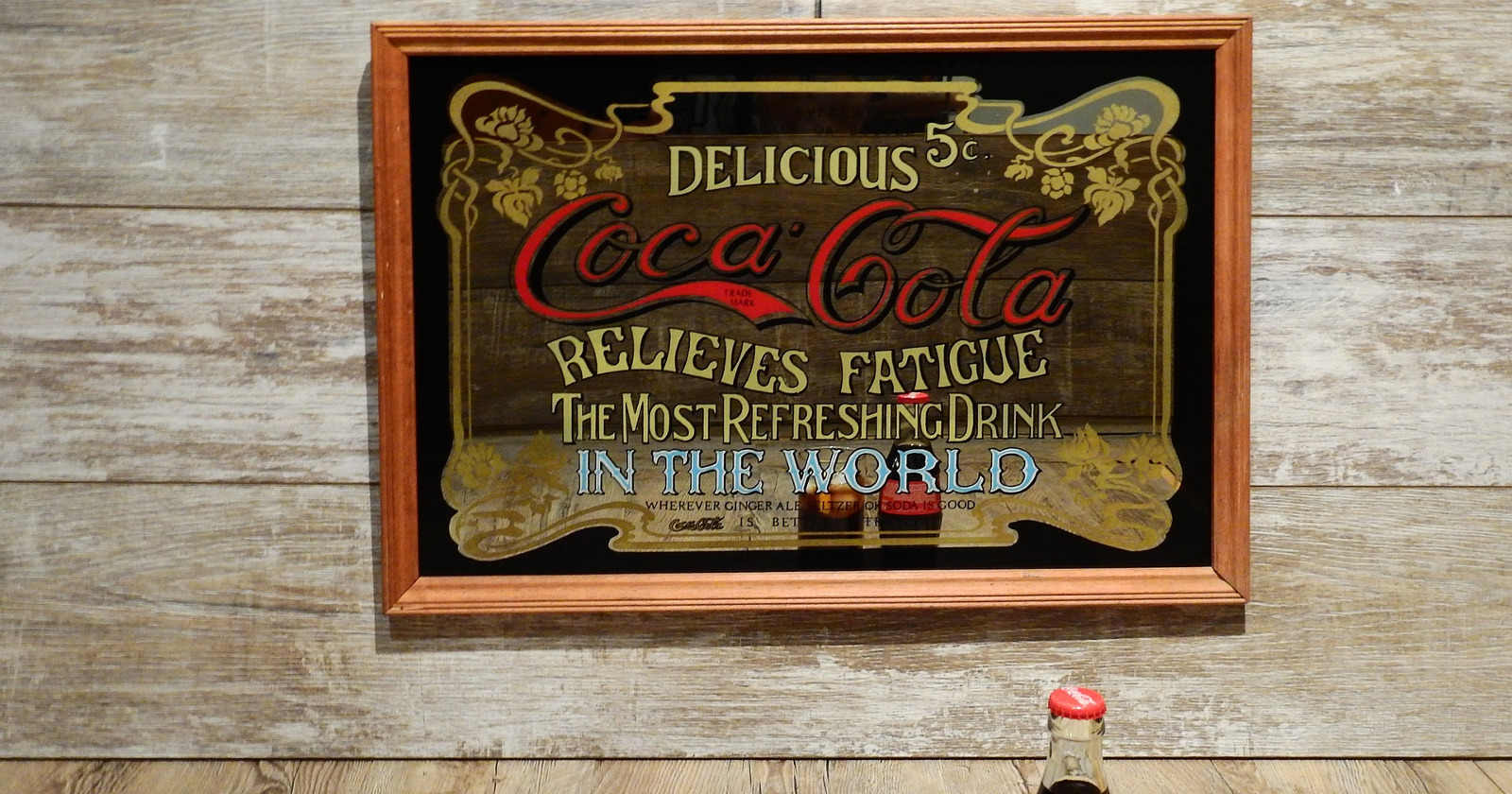 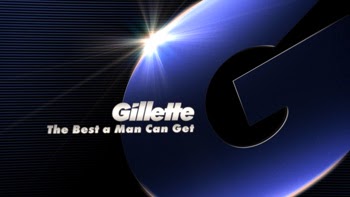 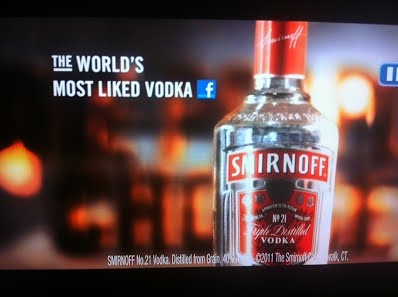 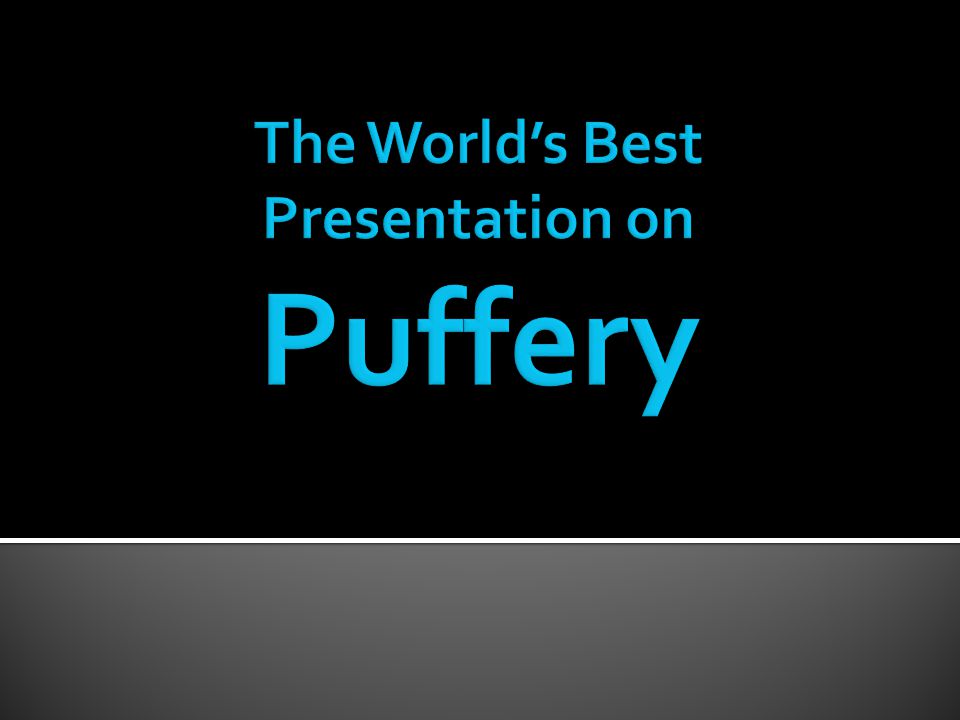